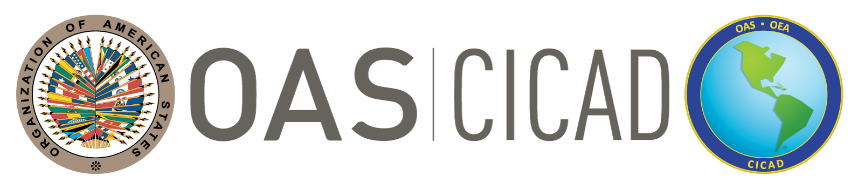 INTER-AMERICAN DRUG ABUSE
CONTROL COMMISSION
C I C A D
Secretariat for Multidimensional Security
SEVENTIETH REGULAR CICAD SESSION
November 16th-19th, 2021 
Virtual Session
OEA/Ser.L/ XIV.2.70 
CICAD/doc.2642/21
November 18, 2021
Textual
GERARDO RUBEN ALFARO VARGAS
PLENARY SESSION 6, PANEL 7
DRUG TREATMENT PROCEDURE UNDER RESTORATIVE JUDICIAL SUPERVISION
1
Drug Treatment Procedure under Restorative Judicial Supervision

Magistrate Gerardo Ruben Alfaro Vargas
Criminal Appellate Division and Rector of Restorative Justice
Judiciary, Costa Rica
November 2021
Coverage of  PTDJ
2013:
Judicial Circuit I and II, San Jose

2015:
Judicial Circuit III San Jose 
Heredia

2019:
In accordance with the Law on Restorative Justice, gradual expansion to achieve national coverage.
Costa Rica:
Total land area: 51,100 km2 

Estimated population: 5,000,000
PTDJ REQUIREMENTS
PTDJ DOES NOT APPLY
Crimes of a sexual nature.

Crimes punishable by the Law on the Criminalization of Violence against Women.

Crimes related to drug trafficking or the financing of terrorism. Excludes women in a vulnerable state bringing drugs into a prison facility,

Organized crime and human trafficking.
Offense related to drug consumption.

Voluntary participation of the victim and not revictimization.

Voluntary participation of the accused person, their understanding of the harm caused and commitment to reparation. 

Technical criteria from the health component, issued by the Institute on Alcoholism and Drug Dependency (known by its Spanish acronym, IAFA) or by the accredited entity.

Legal provenance of an alternative solution or sentence within the PTDJ.
Community
Offending Person
Victim
RESULTS IN 2020
69
admitted
141
active
74 
completed
17
revoked
CHALLENGES
Training.

Finalization of study on gender in alternatives to incarceration.

Cooperation for the implementation of a model on monitoring and sustainability according to CICAD/OAS standards.

Cooperation for carrying out an impact evaluation.
THANK YOU

Magistrate Gerardo Ruben Alfaro Vargas
Criminal Appellate Division and Rector of Restorative Justice
Judiciary, Costa Rica